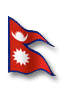 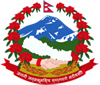 बागमती प्रदेश सरकार
भौतिक पूर्वाधार विकास मन्त्रालय
मकवानपुर
आ.व.207९/0८० को 
वार्षिक प्रगति समीक्षा
प्रस्तुतकर्ता
शंकर प्रसाद पण्डित , 
प्रदेश सचिव
1
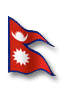 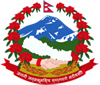 कार्यालय/निकाय अनुसारको विवरण (रु. हजारमा)
रकम रु. लाखमा
2
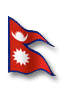 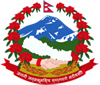 कार्यालय/निकाय अनुसारको विवरण (रु. हजारमा)
रकम रु. लाखमा
3
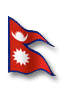 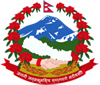 कार्यालय/निकाय अनुसारको विवरण (रु. हजारमा)
रकम रु. लाखमा
4
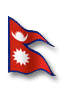 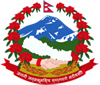 बार्षिक प्रगति अनुसारको Ranking
5
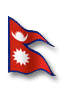 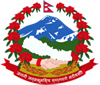 ब.उ.शि. नं. अनुसारको विवरण (रु. हजारमा)
चालु तर्फ
								रकम रु. हजारमा
6
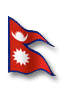 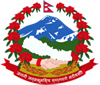 ब.उ.शि. नं. अनुसारको विवरण (रु. हजारमा)
पूँजीगत तर्फ
								रकम रु. हजारमा
7
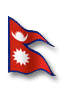 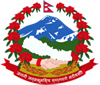 ब.उ.शि. नं. अनुसारको विवरण (रु. हजारमा)
पूँजीगत तर्फ
								रकम रु. हजारमा
8
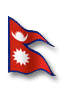 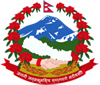 ब.उ.शि. नं. अनुसारको विवरण (रु. हजारमा)
पूँजीगत तर्फ
								रकम रु. हजारमा
9
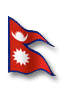 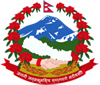 प्रदेश राजधानी पूर्वाधार विकास विशेष आयोजना/
यातायात पूर्वाधार निर्देशनालय/
पूर्वाधार विकास कार्यालय/
प्रादेशिक सडक डिभिजन कार्यालय 



अन्तर्गतको प्रगति विवरण
10
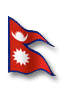 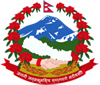 योजना कार्यान्वयनको अवस्था
11
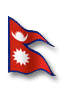 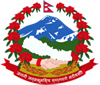 क्षेत्रगत आयोजना प्रगति विवरण
रकम रु. लाखमा
12
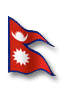 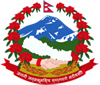 भौतिक प्रगति
13
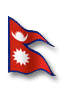 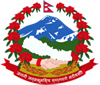 भौतिक प्रगति
14
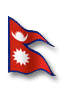 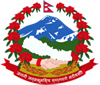 बेरुजु
रकम रु. हजारमा
15
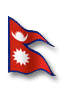 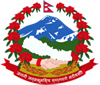 बेरुजु
रकम रु. हजारमा
16
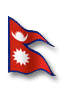 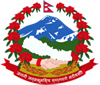 बेरुजु
रकम रु. हजारमा
17
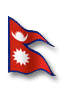 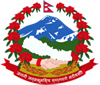 बेरुजु
रकम रु. हजारमा
18
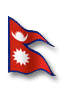 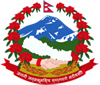 राजश्व
रकम रु. हजारमा
19
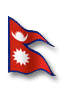 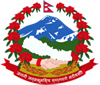 20
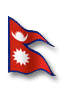 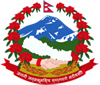 शहरी विकास तथा भवन कार्यालय 



अन्तर्गतको प्रगति विवरण
21
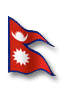 6. आ.व.२०७९/०८० को बार्षिक प्रगती विवरण ‌
रकम रु हजारमा
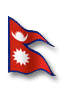 7. आ.ब.०७९/०८० मा संचालनमा रहेका बहुबर्षीय योजनाहरु: प्रदेश
रकम रु हजारमा
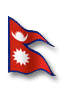 8. आ.ब.०७९/०८० मा संचालनमा रहेका बहुबर्षीय योजनाहरु: संघ(विशेष अनुदान)
रकम रु हजारमा
10. संघ तर्फ प्रगति विवरण
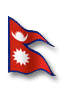 रकम रु हजारमा
१२.आ.ब. २०७९/०८० मा स्वीकृत आयोजनाहरुको प्रगति विवरण
रकम रु हजारमा
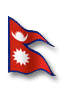 13. बेरुजु फछयौट विवरण
रकम रु. हजारमा
बेरुजु रकम :- रु नौ करोड उनान्सत्तरी लाख पाच हजार
फर्छ्यौट रकम :- रु एक करोड छतीस लाख सतासी हजार
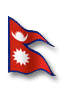 १४. संकलन भएको राजस्व
रकम रु हजारमा
राजस्व संकलन :- रु बाउन्न लाख बत्तीस हजार
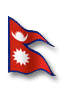 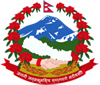 मन्त्रालय मातहत निकायहरुबाट योजना कार्यान्वयनमा देखिएका समस्याहरु
नयाँ ट्रयाक निर्माण गर्ने वा नगर्ने सम्बन्धमा | नयाँ ट्रयाक निर्माण गर्दा वन   क्षेत्र पर्ने स्थानमा आवश्यक वातावरणीय अध्ययन सम्बन्धमा 
Individual Consultant (Road Engineer/Technical Officer) हरुको म्याद थप सम्बन्धमा
करार/ज्यालादारी मा प्राविधिकहरुको म्याद थप/निरन्तरता सम्बन्धमा (Performance Evaluation) सम्बन्धमा  
ठूला बहुवर्शीय योजनाहरुको अपेक्षित प्रगति हुन नसकेको सम्बन्धमा 
ठेक्का व्यवस्थापन पश्चातको निर्माणस्थल विवाद सम्बन्धमा 
निर्माण कार्यको खरिद व्यवस्थापन सम्बन्धमा (ठेक्का/उपभोक्ता समिति)
उपभोक्ता समितिद्वारा गरिने निर्माण कार्यको कार्यविधि/मापदण्ड सम्बन्धमा 
निर्माण स्थलको एकिन गर्ने सम्बन्धमा
29
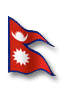 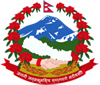 मन्त्रालय मातहत निकायहरुबाट योजना कार्यान्वयनमा देखिएका समस्याहरु
अधुरा सामुदायिक तथा अन्य भवनका योजनाहरु सम्बन्धमा 
निर्माण कार्यको गुणस्तर सम्बन्धमा 
बहुवर्शीय योजना (सडक/भवन) को छनौट तथा प्रस्ताव गर्ने समयसिमा सम्बन्धमा
बहुवर्शीय योजनाहरुको (सडक/भवन) हरुको Size/Thresh hold  सम्बन्धमा 
निर्माण कार्यको कार्यविधि एकरुपता नभएको सम्बन्धमा 
कार्यक्रम संशोधन (आर्थिक वर्षको अन्त्यसम्म नाम/ठेगाना संशोधन गर्नुपर्ने) सम्बन्धमा
PLBRSU बाट Bridge Design Review गर्न अत्यधिक समय लाग्ने गरेकोले प्रगतिमा असार गरेको 
PTAP बाट प्राप्त हुनुपर्ने Support सम्बन्धमा
30
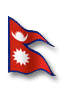 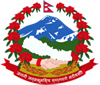 मन्त्रालयको प्रयास
PTMP Guidelines/PTMP तयारि   
भवन नीति/शहरी नीति/सरकारी कार्यालय तथा पदाधिकारी को लागि Space Standard निर्माण
प्रदेश जनता आवाश कार्यविधि संशोधन  
PIMS तयार गरिएको 
मर्मत सम्भार निर्देशिका स्वीकृति 
Road Design Standard स्वीकृति
विकास समस्या समाधान समितिहरु (मन्त्रालयस्तर/प्रदेशस्तर/राष्ट्रियस्तर) मा समस्याहरु  उपर छलफल
31
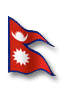 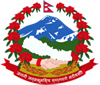 धन्यवाद
32